ymateb i gerddoriaeth
Yr Amason
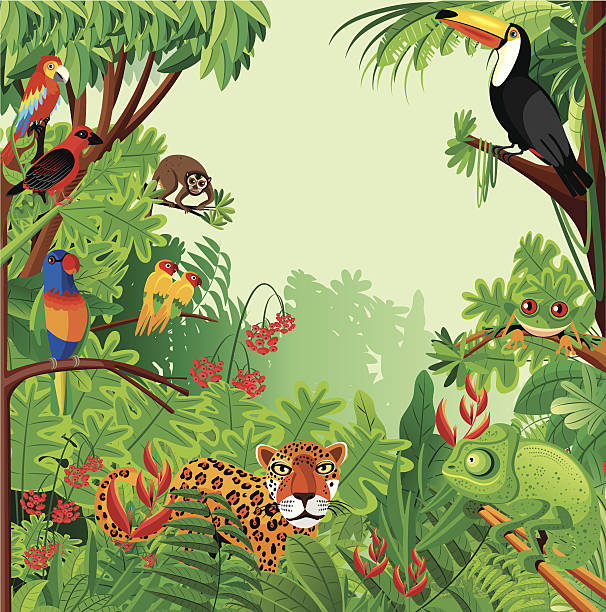 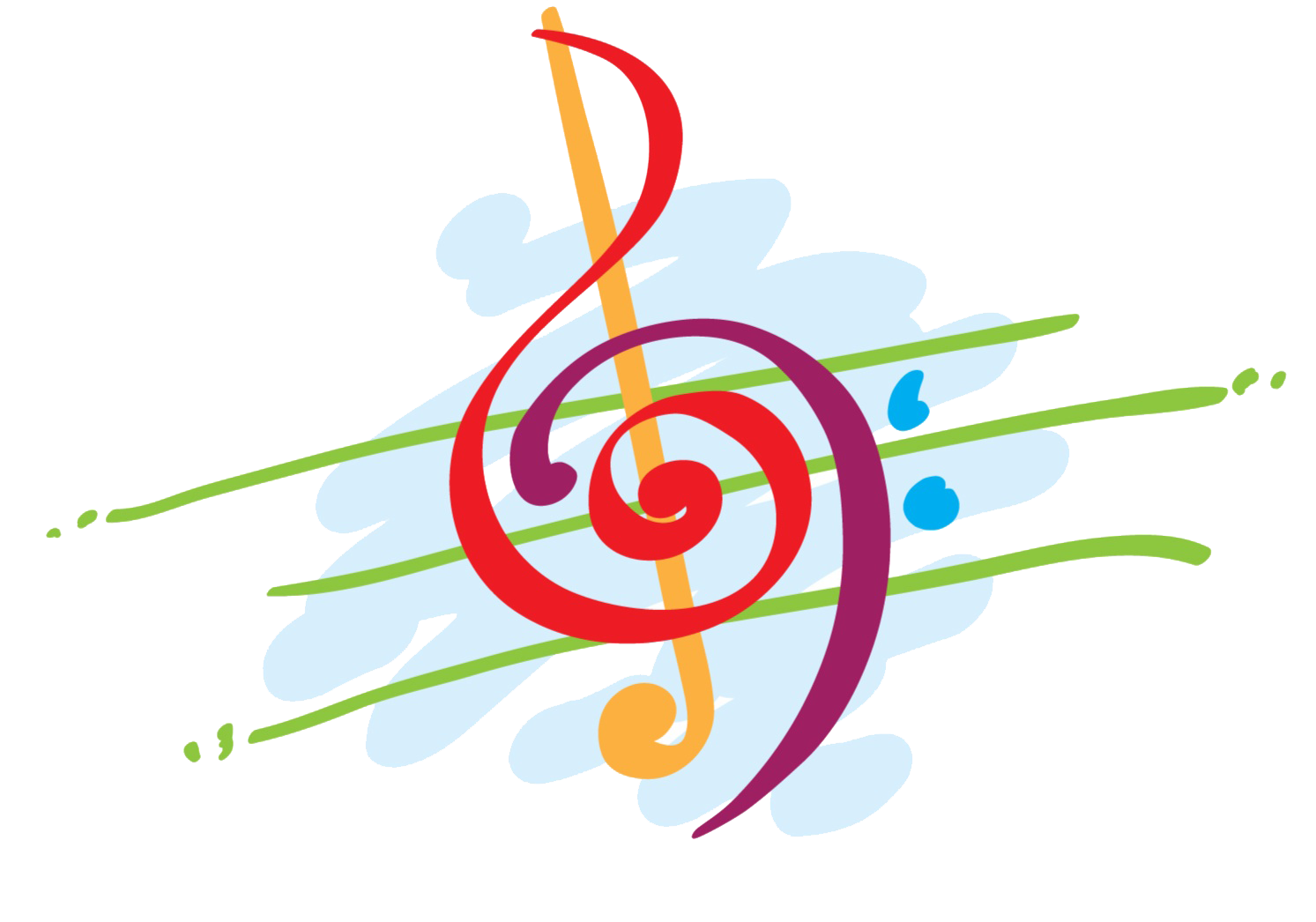 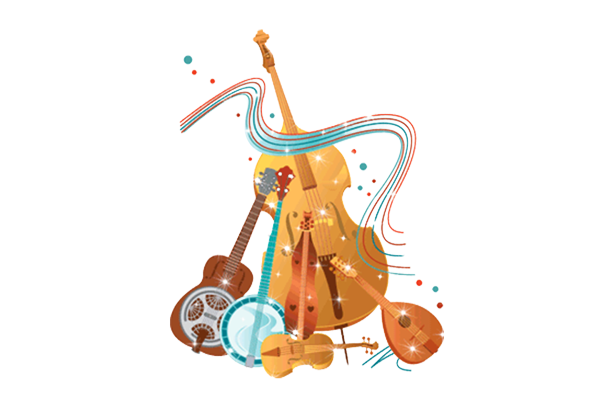 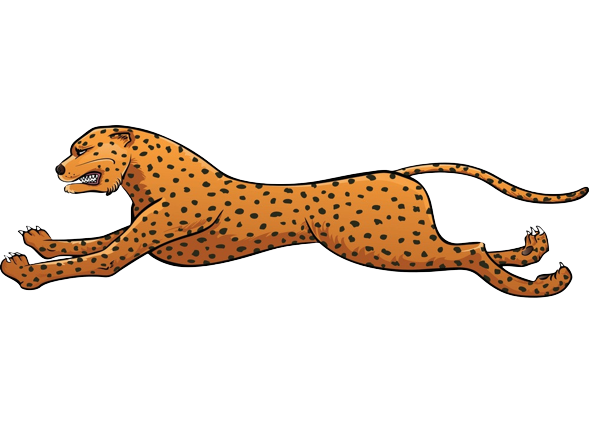 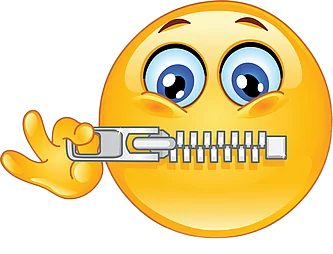 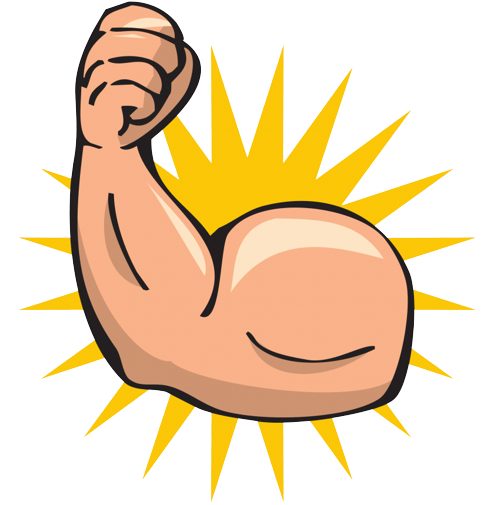 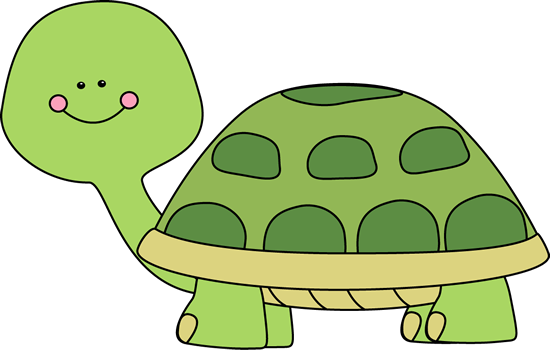 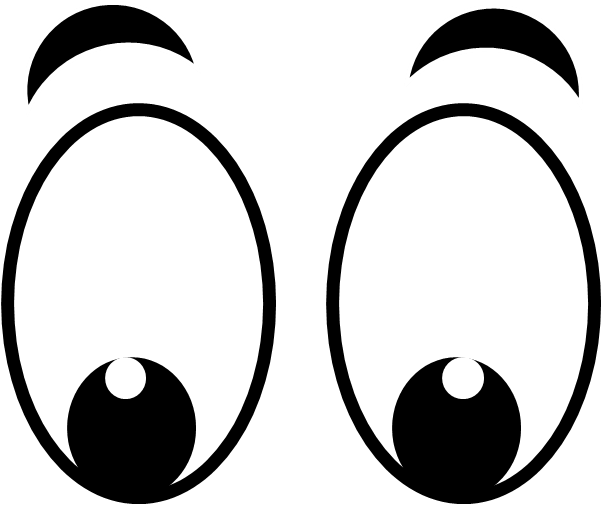 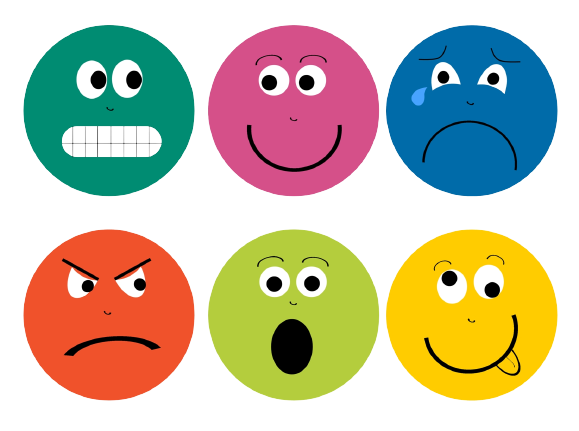 Rhythm - nodau hir / byr, llyfn, herciog?
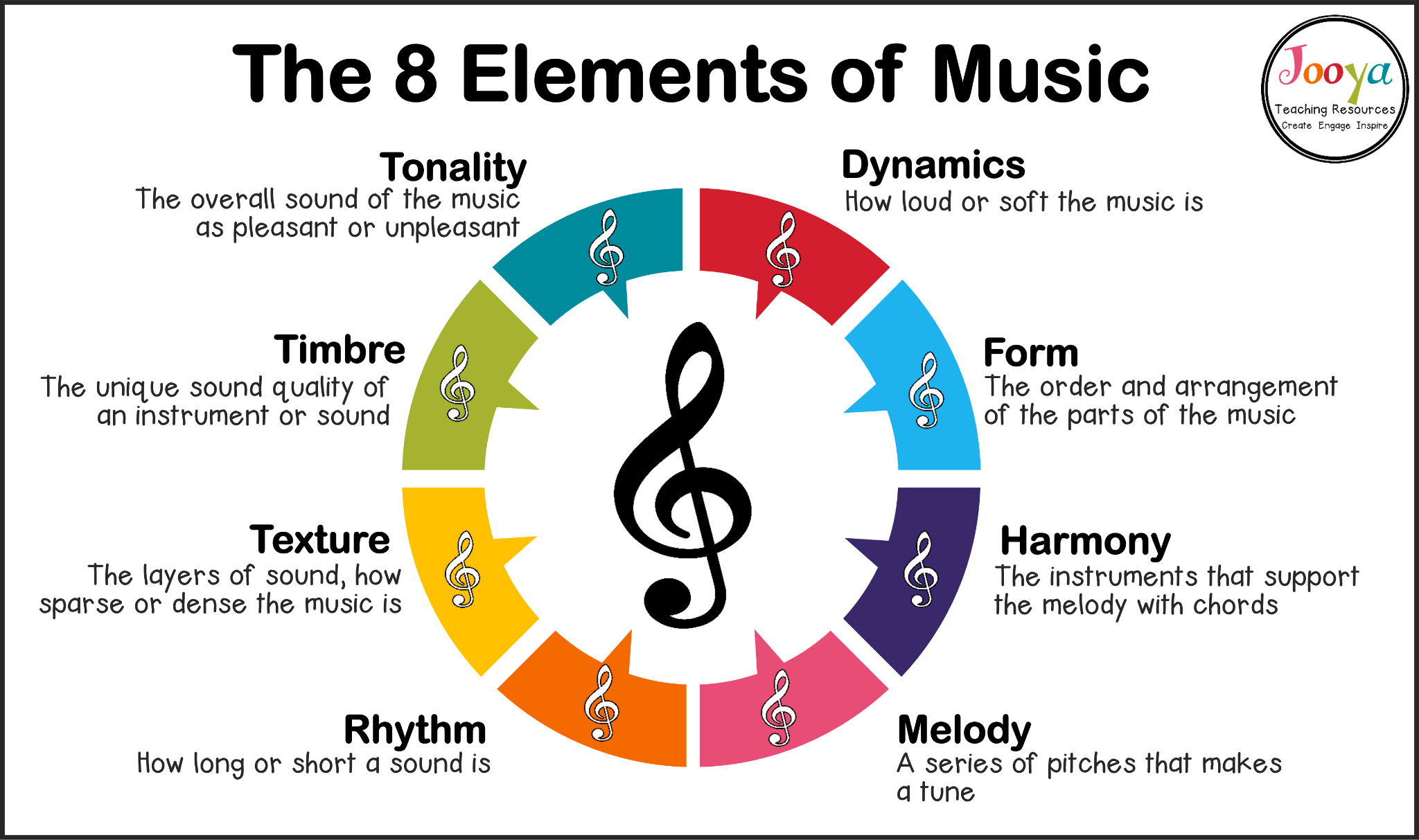 8 Elfen Cerddoriaeth
Tonyddiaeth 
Swn yn gerddoriaeth yn ei chyfanrwydd – dymunol neu anymunol


Soniaredd
Ansawdd sain unigryw offeryn neu sain


Gwead
Haenau y sain, pa mor gynnil neu gyfoethog yw’r gerddoriaeth


Rhythm 
Pa mor fyr, neu hir, y mae synau
Dynamigau
Pa mor uchel neu dawel y mae’r synnau
 


Ffurf
Trefn a threfniant rhannau y gerddoriaeth 


Harmoni
Yr offerynau sy’n cynnal yr alaw gyda  cordiau


Alaw 
Cyfres o gyweiriau sy’n creu tôn
Elfennau Rhagorol
Elfennau Da
Angen Gwella